Contract review 101 for engineers
Ryan Lewis, P.E.
3/23/2021
1
Ryan Lewis Experience
Civil Engineering Undergraduate Degree from U of Idaho
CE Masters Degree from U of Idaho
Licensed Professional Engineer since 2016
FOPP Graduate – Bachner Communications, Inc.
8 Years of Engineering and CMT experience at STRATA
Reviewed over 100 Contracts (STRATA’s included)
No Law Degree
Contract Review 101 for Engineers
3/23/2021
2
Disclaimer
I did not attend law school. I am not a lawyer. Laws vary from state to state. This presentation does not offer any legal advice. Consultant with your attorney for legal advice. The information included in this presentation does not necessarily reflect the opinions of STRATA or our insurance provider(s). Rather, this presentation simply includes my opinions based on my experiences. You are entitled to disagree with anything included in this presentation.
Contract Review 101 for Engineers
3/23/2021
3
Agenda
Defining a Contract
General Terms and Conditions
Contract Negotiations
Contract Elements/Clauses
Best practices
Contract Review 101 for Engineers
3/23/2021
4
What is a Contract?
“A legally enforceable agreement between two or more parties, setting forth the obligations of each party to the other. Any violation of these obligations can expose the party committing it to sanctions of law”.
Contract Reference Guide Fourth Edition
Contract Review 101 for Engineers
3/23/2021
5
[Speaker Notes: Define responsibilities of both parties
Provides guidance for how to deal with issues should they arise
Required for you to be insured.]
What is a Contract?
Internal Versus External
Types of Verbal Contracts
Written Agreement (email, letter, etc.) 
Oral Agreement (handshake, he-said/she-said)
Internal: Your Company’s standard agreement that you ask a Client to execute.
External: An agreement provided by a Client for an authorized person in your company to sign (do you know who has authorization to sign External contracts in your company?)
Contract Review 101 for Engineers
3/23/2021
6
[Speaker Notes: Oral agreements are typically just as legally binding as written ones and if things go wrong both sides of the equation may remember things differently. Beware of the pitfall of accepting oral agreements for small projects; case histories have show that project issues and risk are inversely proportional to project size, complexity, and fee. Small projects = lackadaisical attitude. 

How many of you have read and understand your Company’s internal contract terms and conditions well enough to be able to answer a question about the contract without having to consult your legal team?]
Agreement Elements
Subject to Negotiation
Other Contract Elements
Scope (excluded services)
Schedule
Fees
General Terms and Conditions
Definitions
“Project Description” or “Assumptions and Understandings”
Contract Review 101 for Engineers
3/23/2021
7
[Speaker Notes: Many engineering firms General Terms and Conditions section excludes a discussion of scope, schedule, and fees. The later 3 items may be included as appendices or it is also common to create a proposal that includes the scope, schedule, and fees, then attached the “General Conditions” or standard contract language to the proposal. Simply providing the general conditions for signature without including scope, schedule, and fees is a dangerous way to move forward because the Agreement is incomplete.

Definitions section: Ambiguous terms can lead to issues.
Project Description/Assumptions and Understandings sets forth your understanding of what the project involves. This section helps pair your scope/deliverables to a fee. If the project understanding changes, it’s easier to argue and have justification for a change order or fee adjustment because the “understanding” of the project has changed. Your agreement should require your client notify you of project changes.]
Process for “Binding” Agreement
Two-parts:
Step 1: Offer by one party to perform services
Step 2: Acceptance by the other party (Competent person)
Contract Review 101 for Engineers
3/23/2021
8
[Speaker Notes: A competent person is someone who is sane, of legal age, and authorized by the firm to sign on behalf of the firm. 

As difficult as it can be, do not provide services without a signed contract. If you are moving forward with an “oral acceptance”, follow that up with an confirmation in writing.]
General Terms and Conditions
How risks will be allocated
How problems should be dealt with if they occur
Never agree to abide by terms you don’t understand or that you/your attorney have not reviewed.
Never assume the “standard” general terms and conditions from a client haven’t changed from one project to the next or that your previously negotiated terms have been incorporated into an agreement.
Contract Review 101 for Engineers
3/23/2021
9
[Speaker Notes: The contract terms and conditions could be unfair, one side, illegal, or unenforceable.

Even the most honest and well intentioned people make mistakes. Review every contract with the same vigor as a new contract, even if the terms have been previously negotiated.]
General Terms and Conditions
Developing or Refining your Company Standard Agreement
Does your Company contract include terms and conditions that your company wouldn’t accept?
Reference the EJCDC, ASCE, ACEC, NSPE, etc. model contracts for example contract language.
Review the contract with your legal team.
Contract Review 101 for Engineers
3/23/2021
10
[Speaker Notes: A competent person is someone who is sane, of legal age, and authorized by the firm to sign on behalf of the firm.]
External Contract Review
Negotiation Process
Suggest contract revisions
Fear of insulting client
“Other firms sign our contract without complaining”
References to a “Prime Agreement” (need to review)
Purchase Order and Construction Contracts
Invite your Subconsultants
Understand the fee-risk relationship
Learn to say “no”.
Contract Review 101 for Engineers
3/23/2021
11
[Speaker Notes: If you don’t ask for revisions, they won’t happen.
You aren’t insulting a Client by asking for revisions to the Client. You are demonstrating your attention to detail, care for the project, and willingness to come to an agreement.
I would argue that is because other firms either haven’t read or don’t understand your terms. If you sign the contract, the issue propagates. You are telling the client they can bully you into accepting terms and conditions that aren’t fair because you are desperate. Is that who you want to work for? A client that thinks it’s alright to issue a one-sided contract? Imagine how things will go if there is an issue?
You should always seek a copy of the prime agreement to make sure there aren’t any uninsurable flow-down provisions. You also want to check to make sure your client isn’t violating the terms of the Prime Agreement with their terms. Review/make changes, document, even though you likely can’t change the prime agreement. Courts have considered your requested changes in their decision.
A purchase order is inappropriate for engaging professional services. As engineers, we are providing professional services, not a product. At a minimum, you should follow up with your client that we’ve received your purchase order and that by issuing a PO, it constitutes formal acceptance of our agreement. Construction contracts may include or exclude very important terms.
If you don’t invite your subs, your sub can either accept the prime agreement as-is or walk. 
Risk is your expose to the chance of injury or loss. If your client is pushing all the risk on you, you should be financially compensated accordingly if you are willing to move forward.]
Contract Elements
Indemnification and Defense
Standard of Care
Waiver of Subrogation
Insurance (PLI and General)
Payment Conditions
Warranty/Guarantee/ Certification
Dispute Resolution
Sovereign Immunity (for projects on Tribal land)
Contract Review 101 for Engineers
3/23/2021
12
[Speaker Notes: Here are 9 elements/sections of a contract that we will be covering. First defining what each means, then explaining what language should and shouldn’t be included.

This is definitely not an exhaustive list. For the sake of time, I won’t be touching on consequential damages waiver, limitation of liability, sole remedy, third party obligations, non-solicitation clauses, or many other.]
Contract Elements
Indemnification and Defense
Indemnify: The duty of the Consultant to financially compensate the Client for any loss, damage, or liability.
Defense: The obligation of the Consultant to defend the Client in the event of a lawsuit.
Transfers risk from Client to Consultant
Add “Negligence”, “Reimbursement”, and “Reasonable Defense” clauses
Push for Mutual indemnification
Strike the words “defend”, “agents”, “lenders”, or “volunteers” if possible.
Contract Review 101 for Engineers
3/23/2021
13
[Speaker Notes: Started with indemnity and defense because they typically are the most difficult to negotiate and are the most litigious.

Consider adding the phrase: “reimbursement of reasonable defense costs to the extent caused by your negligence”, because otherwise you are obligated to indemnify and defend the client even if you aren’t at fault.

PLI providers don’t cover you for liability/risk you assume to “defend” your client, so you may be uninsured and would have to pay out of pocket if you agree to those terms.

You may be contractually obligated to pay for the legal counsel of your client’s choosing.

Agents (representative), lenders, and volunteers (opening pandoras box) – not privy to the project specific knowledge, don’t have the client-consultant relationship, possibly only representing someone only on the financial side.]
Contract Elements
Indemnification and Defense Example
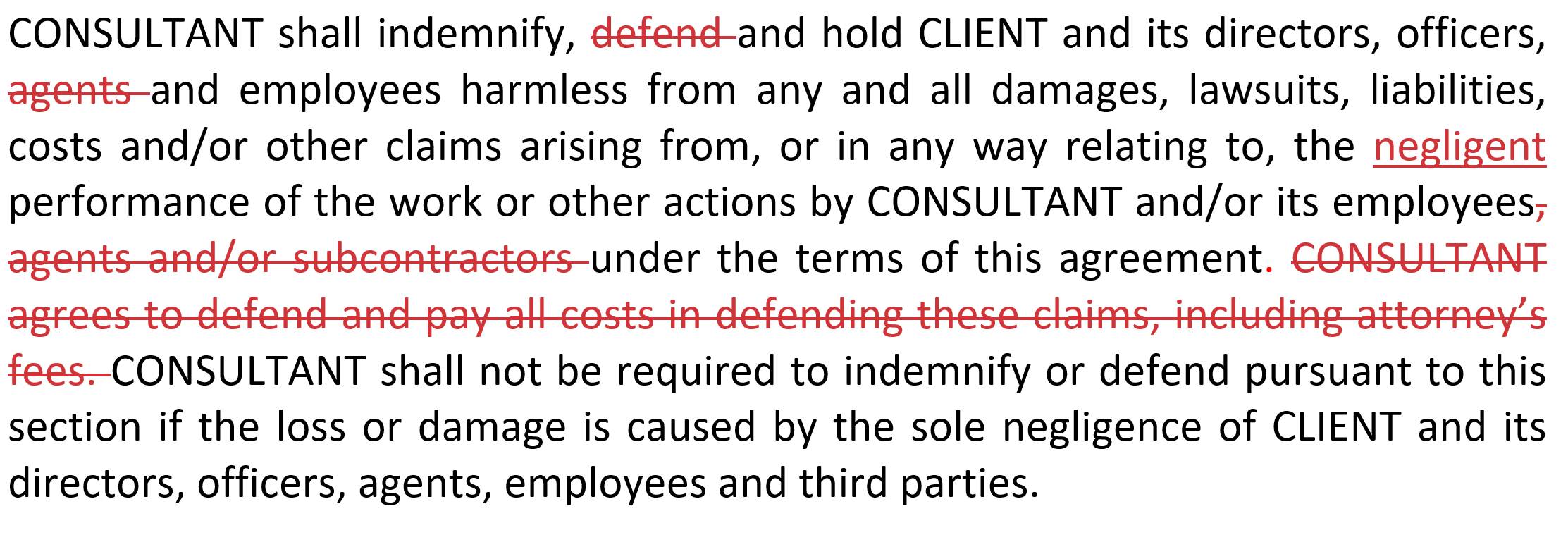 Contract Review 101 for Engineers
3/23/2021
14
Contract Elements
Standard of Care
Definition: “the ordinary diligence exercised by fellow practitioners in your area performing the same services under similar circumstances at the same time.
Clearly define standard of care in your contract
Avoid an “elevated” standard of care
Contract Review 101 for Engineers
3/23/2021
15
[Speaker Notes: 4 standard elements of SOC:
Care and skill ordinarily used
Practicing in same/similar locality
Under similar circumstances
At the same time

It is important to understand that we aren’t talking about perfection here. Also, the way we do things now is different from 100 years ago; we can’t hold someone to a higher standard that what is reasonable at that time since the definition changes over time.

Not insurable.]
Contract Elements
Standard of Care Example
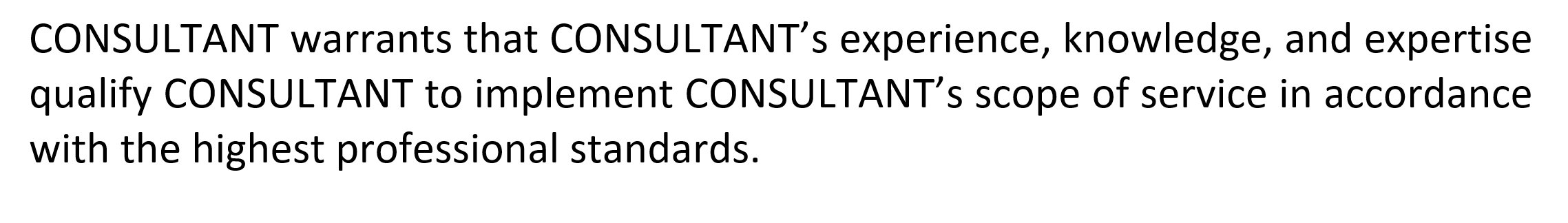 Contract Review 101 for Engineers
3/23/2021
16
Contract Elements
Waiver of Subrogation
A request from the Client for the Consultant’s insurer to waive their right to sue the Client when the Client causes the loss.
Most PLI providers do not allow this.
Agreeing to give away your insurance providers rights and money.
Contract Review 101 for Engineers
3/23/2021
17
Contract Elements
Waiver of Subrogation Example
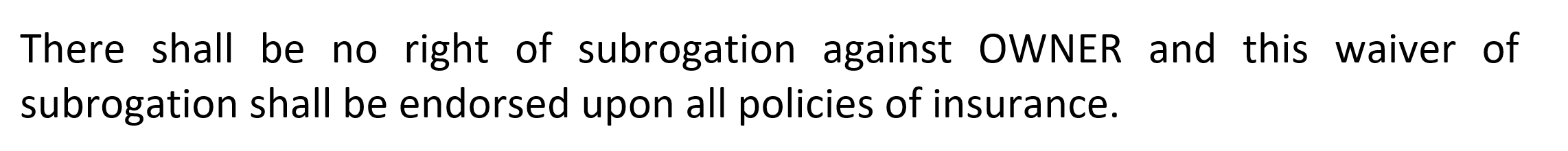 Contract Review 101 for Engineers
3/23/2021
18
[Speaker Notes: If you are willing to accept this, you should first check with you insurance provider, particularly your PLI provider.]
Contract Elements
Insurance
Professional Liability Insurance (PLI)
Commercial General Liability Insurance (GLI)
Understand your provider limits
“per occurrence” and “in the aggregate”
Contract Review 101 for Engineers
3/23/2021
19
[Speaker Notes: PLI only covers negligence, errors and omissions (only). If you don’t include this language, you could be on the hook without coverage from your insurance provider.
GLI: damages to equipment, personal injury
Understanding the difference between what is covered by each.
Know your limits for both. Your client may ask for you to produce COIs and if you don’t show proper coverage, you are in breach of contract.
“per occurrence and in the aggregate” on both PLI and GLI. If you don’t include “in the aggregate” and there is an issue, they may try to file separate charges that exceed your insurance coverage. This helps explain to the client that this is your maximum insurance coverage for the period (often a year).
Automotive, workers comp (Idaho), pollution coverage, aircraft coverage for drones, water ways.]
Contract Elements
Payment Conditions
“Pay when paid”
Late charges
Payment disputes
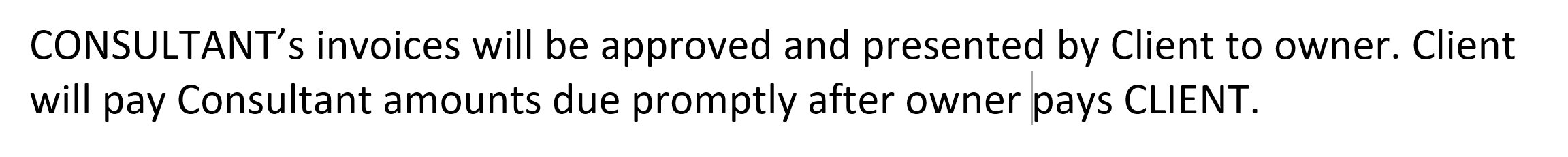 Contract Review 101 for Engineers
3/23/2021
20
[Speaker Notes: Engineering firms are not lending agencies.

How to motivate more prompt payment? Eliminate the pay when paid clause or enforce a penalty for late payment. Select repeat clients who pay their bills on time.

Follow up with client often.]
Contract Elements
Warranty/Guarantee/Certification
Push to strike this from an agreement.
Engineers provide services, not products
Typically included when “Contractor” agreements are converted to “Consultant” agreement.
Contract Review 101 for Engineers
3/23/2021
21
[Speaker Notes: Do not warrant/certify anything if you can avoid. This is typically leftover language from a contractor agreement.
You cannot promise a result.

Contractor agreements are terrible base agreements. They include language that doesn’t apply and are typically missing critical contract terms/conditions necessary for consultants.]
Contract Elements
Warranty/Guarantee/Certification Example
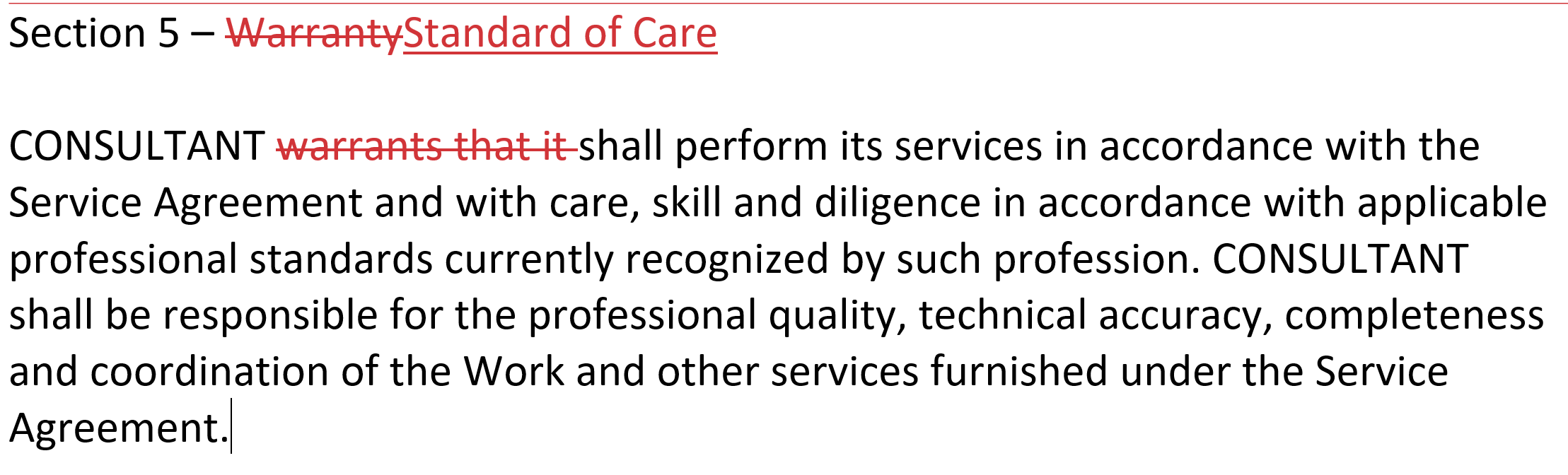 Contract Review 101 for Engineers
3/23/2021
22
[Speaker Notes: Do not warrant/certify anything if you can avoid. This is typically leftover language from a contractor agreement.
You cannot promise a result.]
Contract Elements
Dispute Resolution
Require mediation prior to arbitration
Binding versus non-binding arbitration
Specify the location of courts if there is a dispute (state in which the project is located).
Specify a statute of limitation for filing claims.
Contract Review 101 for Engineers
3/23/2021
23
[Speaker Notes: Who wins? Lawyers, expert winners, mediators/arbitrators.
Meeting between parties to try and resolve the issue without involving a legal team.

The arbitration process can be either binding or non-binding. When arbitration is binding, the decision at the end of the arbitration is final, can be enforced by a court, and can only be appealed on very narrow grounds. When arbitration is non-binding, the arbitrator’s award is advisory only and can be final only if accepted by both parties (i.e. both parties agree the outcome is fair).
If you have the option, push for non-binding arbitration. Binding is basically a 1-shot approach. Non-binding gives flexibility to land on a solution and continue to negotiate.

If you don’t stipulate a statute of limitation for filing claims (2 years, 5 years, 7 years after your last involvement with the project), you could potentially be brough into a lawsuit indefinitely.]
Contract Elements
Dispute Resolution Example
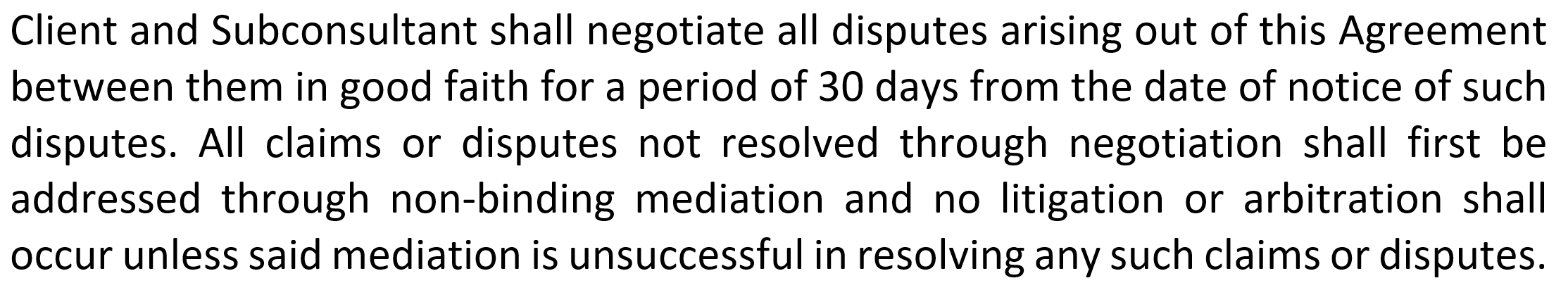 Contract Review 101 for Engineers
3/23/2021
24
[Speaker Notes: Who wins? Lawyers, expert winners, mediators/arbitrators.
Meeting between parties to try and resolve the issue without involving a legal team.

The arbitration process can be either binding or non-binding. When arbitration is binding, the decision at the end of the arbitration is final, can be enforced by a court, and can only be appealed on very narrow grounds. When arbitration is non-binding, the arbitrator’s award is advisory only and can be final only if accepted by both parties (i.e. both parties agree the outcome is fair).
If you have the option, push for non-binding arbitration. Binding is basically a 1-shot approach. Non-binding gives flexibility to land on a solution and continue to negotiate.

If you don’t stipulate a statute of limitation for filing claims (2 years, 5 years, 7 years after your last involvement with the project), you could potentially be brough into a lawsuit indefinitely.]
Contract Elements
Sovereign Immunity
Tribal land considerations
Seek tribal rider or amendment from your insurance provider if the Tribe will not accept a sovereign immunity clause.
Contract Review 101 for Engineers
3/23/2021
25
[Speaker Notes: Tribal land is a sovereign land and is technically separated from the United States.
Need to understand if you insurance provider covers you on sovereign land or not, otherwise you aren’t insured.
Discuss the issue with client having agreement with Tribe, but then signing our standard contract.]
Contract Elements
Sovereign Immunity
The Client hereby expressly, unequivocally and irrevocably waives its sovereign immunity from mediation or suit, in state or federal court of the state in which the project is located, by or involving Consultant, arising out of or in any way related to this Agreement. This limited waiver of sovereign immunity includes, but is not limited to, any action for money or damages, including injunctive relief and declaratory relief.  Client agrees that it will not raise sovereign immunity as a defense in any judicial action or mediation brought by Consultant to enforce this provision.
Contract Review 101 for Engineers
3/23/2021
26
Best Practices to Minimize Legal Conflicts
Understand your client’s needs/expectations
Don’t overstep your professional expertise
Deliver on your commitments (both fees and schedule)
Establish relationships with your Clients
Enforce a contract review and execution process within your company
Improve your risk awareness
Do not select work that historically has generated high percentage of claims and high loss ratios
Contract Review 101 for Engineers
3/23/2021
27
[Speaker Notes: There are consequence of failing to meet your clients expectations. Those include financial, time, emotional, loss of reputation, others. Those consequences are compounded with a poor contract.
Be selective and vet out your clients. Short term financial gains can end up costing your dearly in the end.

Be cordial, have good manners, befriend your clients, show that you care. Friends don’t sue friends.]
Summary
Read and understand your Firm’s contract
Get to know your legal team
Don’t agree to unfair or one-sided terms and conditions (learn to say no)
Don’t agree to terms and conditions you don’t understand or can’t meet
Your best insurance is not what insurance provides. Your best line of defense is to provide quality, on-time services to reasonable clients.
Contract Review 101 for Engineers
3/23/2021
28
THANK YOU
Ryan Lewis, P.E.
rlewis@stratageotech.com
Contract Review 101 for Engineers
3/23/2021
29